Pijnbestrijding
Medicatie en verslaving
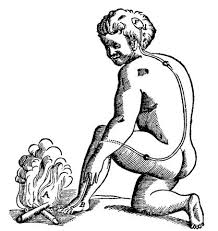 Marieke Hellinga
Anesthesioloog-pijnspecialist
Afdeling Anesthesiologie/Pijnbehandelcentrum
Disclosures
None
2
17-Nov-24
Inhoud
Wat is pijn?
Verschillende soorten pijn
Behandeling van pijn
Opioiden en hun risicos
3
Definitie van pijn
‘Pijn is een onaangename sensorische of emotionele ervaring samenhangend met actuele of potentiële weefselbeschadiging of beschreven in termen van een dergelijke beschadiging’ 
					(IASP, 1979)

‘Pijn is dat wat de persoon die pijn ervaart zegt dat het is, en is aanwezig telkens wanneer hij of zij zegt dat het aanwezig is’ 
					(McCaffery, 1979)
4
[Speaker Notes: ENG:
Definition of pain 
(IASP):  An unpleasant sensory and emotional experience associated with actual or potential tissue damage, or described in terms of such damage
McCaffery: Pain is whatever the experiencing person says it is, existing whenever the experiencing person say it does]
Soorten pijn
5
Acute vs. chronische pijn
Chronificatie van pijn
<1 maand
≥6 maanden
CHRONISCHE PIJN
ACUTE PIJN
Geen beschermende functie 
‘Pain that kills’
Vaak:
Onduidelijke oorzaak
Persisterend
Intens
Beschermende functie
Essentieel voor overleving
Congenitale ongevoeligheid voor pijn
Zeldzaam
SCN9a gen mutatie
Subunit NaV 1.7 kanalen
Kortere levensverwachting
6
[Speaker Notes: . Verschil tussen acute pijn en chronische pijn

Acute Pain
Protecting function
Pain is essential  for our survival
Congenital insensitivity to pain, 
- Caused by SCN9A gene mutations
   Which code for subunit for NaV1.7 channels
-shortened life-expectancy

Chronic Pain
‘Pain that kills’
No evident function
Persistent
Intense]
De chronificatie van pijn
Een aantal processen zijn betrokken bij de chronificatie van pijn:

Perifere sensitisatie

Centrale sensitisatie

Endogene pijnstilling
IPSOS rapport
8
17-Nov-24
Nociceptieve pijnbehandeling
WHO pijn ladder
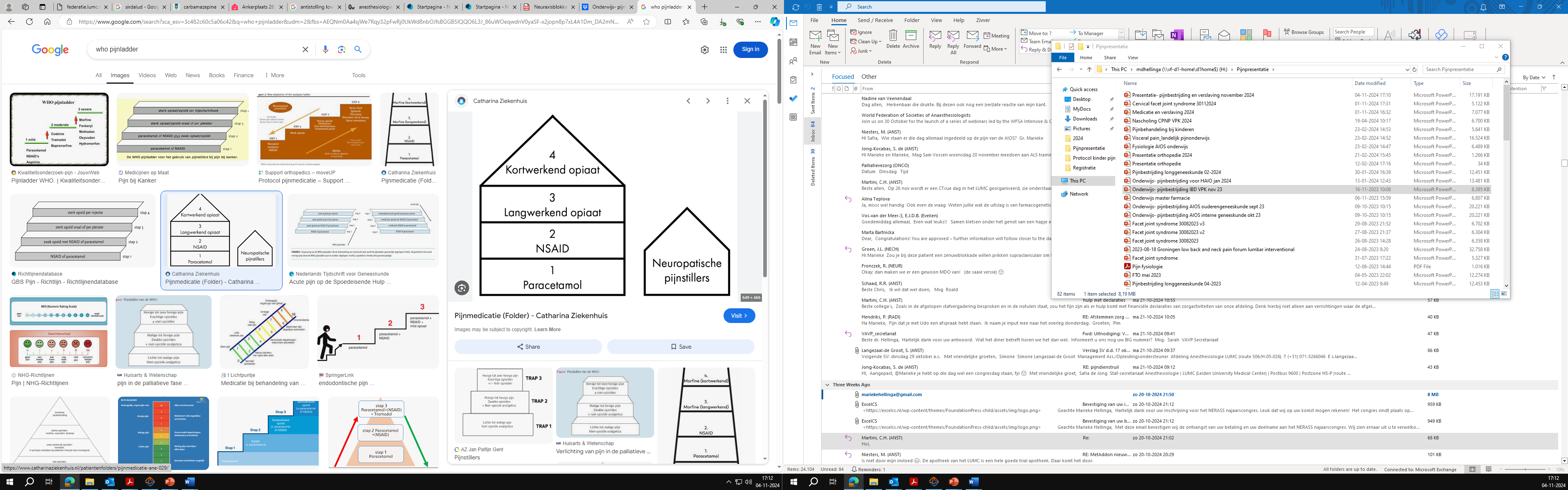 Opiaat epidemie
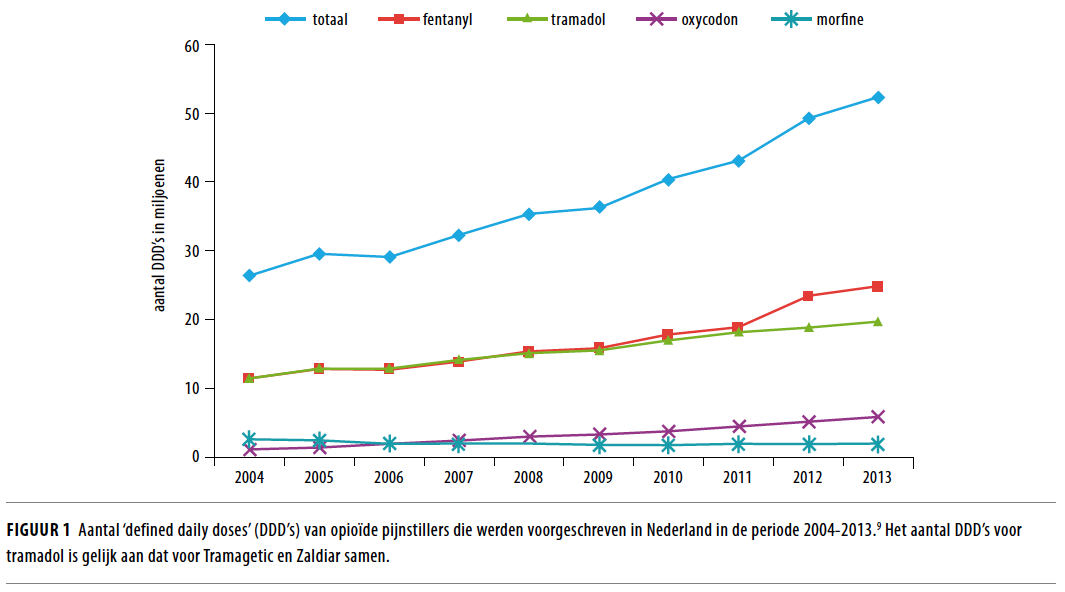 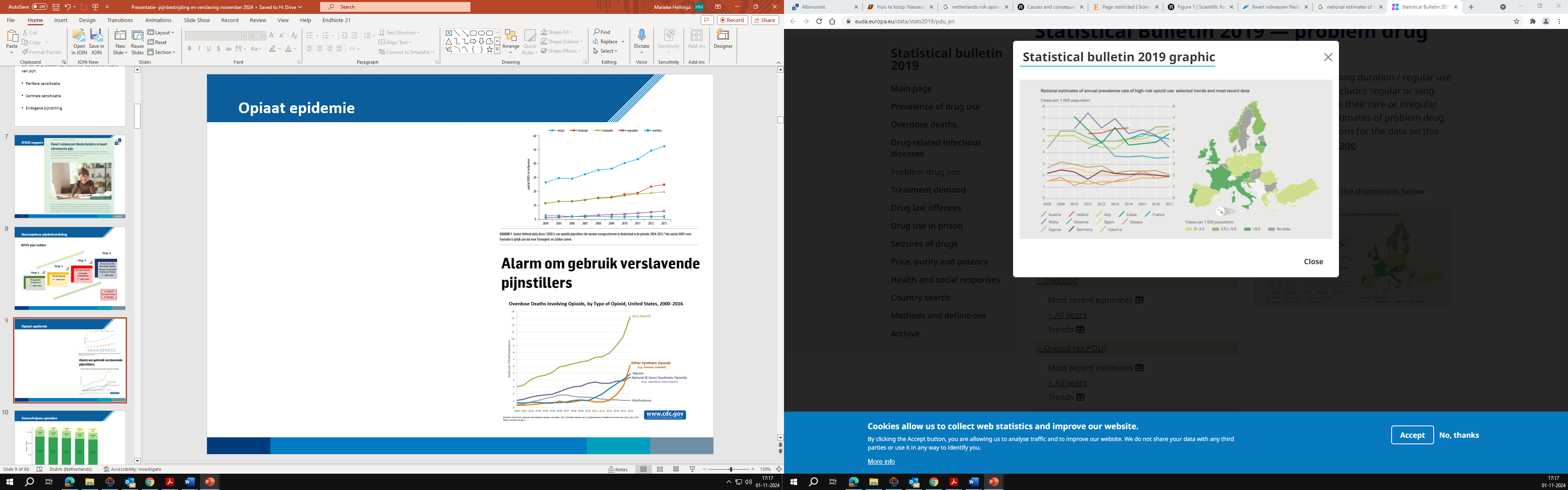 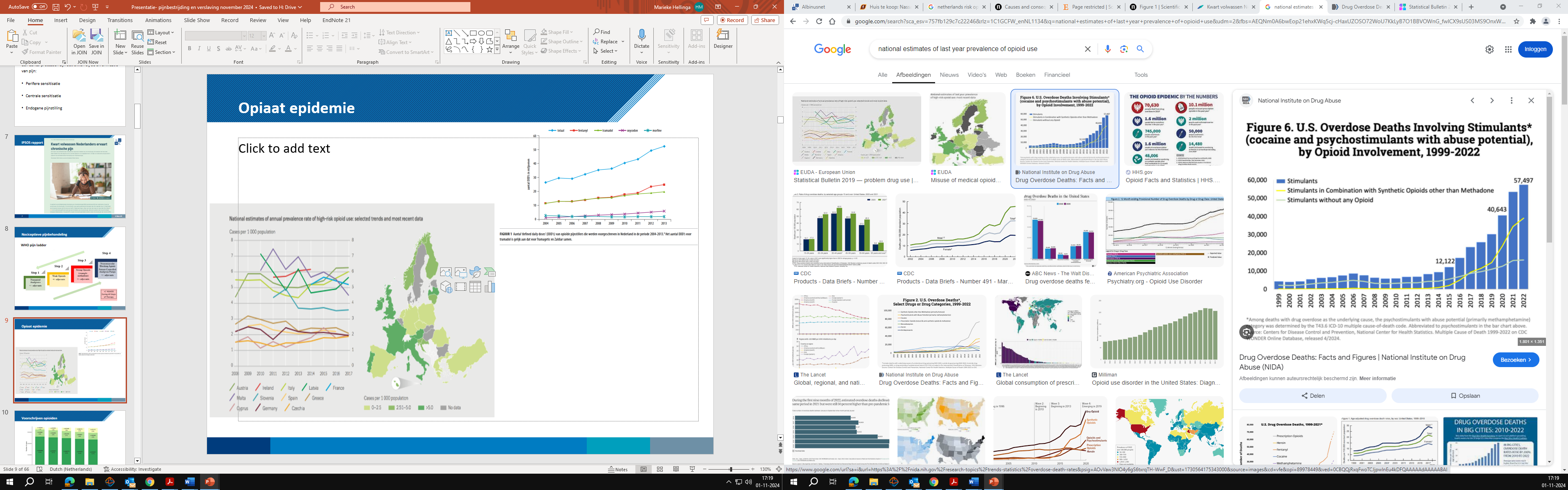 Voorschrijven opioiden
NSAIDS
Wel of geen NSAID’s
Tolerantie vs verslaving
Tolerantie
FDA: 60 mg or more of oral morphine (or the equivalent) per day for at
	least a week
Minder medicatie effect gedurende tijd
Receptor desensitisatie
Cave: voortschrijding ziekte

Lichamelijke afhankelijkheid
Onplezierige bijwerkingen als medicatie wordt gestopt

Verslaving
Gedragsprobleem
Compulsief gebruik en ‘craving’
Risicofactoren opioid gebruik - patient
Aug 2019
Leeftijd: ouder dan 65 jaar
Hoogste opleiding: lagere school
Burgerlijke staat: gescheiden
Depressieve klachten
Slechte gezondheidstoestand
Lage rugpijn
Reumatoïde artritis
Fibromyalgie
NIET: werkloosheid

Alcoholgebruik negatief 
geassocieerd
Opioid risk tool
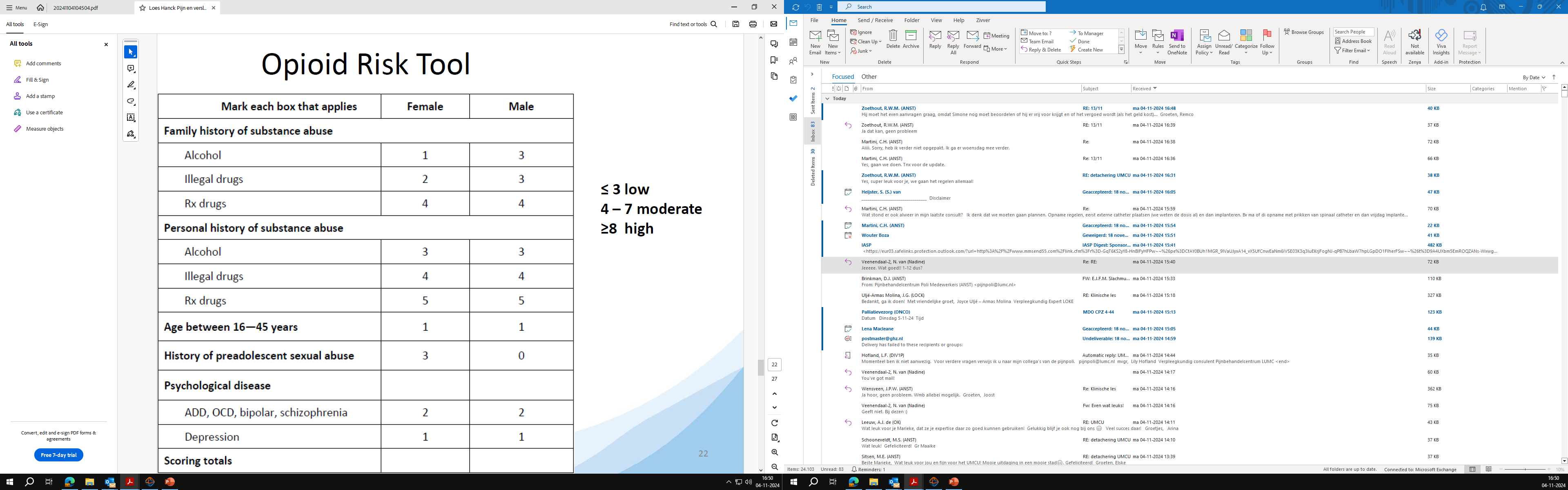 Risicofactoren opioid gebruik - medicatie
Een middel is meer verslavend bij: 

•Hoge potentie 
•Korte T-max 
•Korte T-½ 
•Makkelijke verkrijgbaarheid
Zwakke opioiden
Geneesmiddelen met een duale actie
Opiaat gecombineerd met centrale pijnmodulatie
Beïnvloeding van het endogene pijnsysteem
Minder opiaat gerelateerde bijwerkingen


Bestaande zwakke opiaten:
Tramadol: μ-agonist + noradrenaline reuptake inhibitor + verhoogde serotonine release
Tapentadol: μ-agonist  + noradrenaline reuptake inhibitor
Buprenorfine: partiele μ-antagonist
Tapentadol
Tapentadol: μ-agonist  + noradrenaline reuptake inhibitor
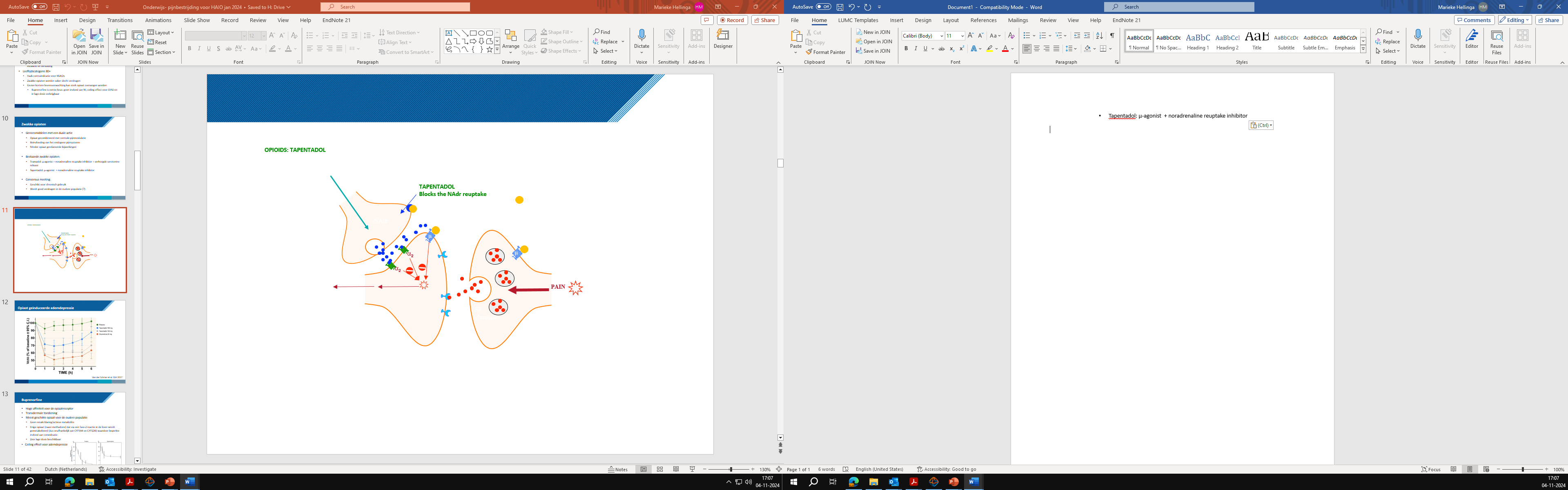 Buprenorfine
Hoge affiniteit voor de opiaatreceptor
Transdermale toediening
Meest geschikte opiaat voor de oudere populatie
Geen renale klaring/actieve metaboliet
Enige opiaat (naast methadone) dat via een fase-2 reactie in de lever wordt gemetabolieerd (dus onafhankelijk van CYP3A4 en CYP2D6) waardoor beperkte invloed van comedicatie
Zeer lage dosis beschikbaar
Ceiling effect voor ademdepressie
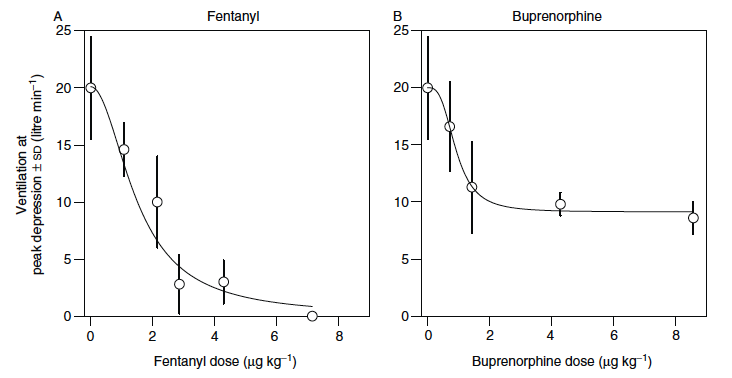 Behandeling neuropathische pijn
Belangrijkste groep medicijnen
Anti-depressiva  amitriptyline, nortriptyline
Anti-epileptica  pregabaline, gabapentine
Doorbraakpijn moeilijk te behandelen  geen indicatie ROO’s

Duur tot effect evaluatie minimaal 4 weken

Wordt ook gebruikt voor behandeling centrale sensitisatie
20
17-Nov-24
Behandeling neuropathische pijn
Finnerup NB, et al. Lancet Neurol 2015; 162–73
Attal N, Bouhassira D. Pain 2015:156:S104–S114
21
Conclusie
Indien farmacologische therapie noodzakelijk
Paracetamol met evt NSAIDS (kortdurend)
Zwak opiaat
Tramadol, tapentadol of buprenorfine
Neuropathische pijnmedicatie
Anti epileptica of/en anti depressiva
22
Insert > Header & footer
17-Nov-24
Vragen?
23
17-Nov-24